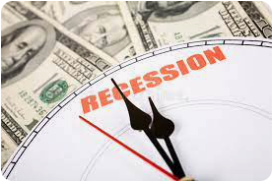 US/Marin Economic Update
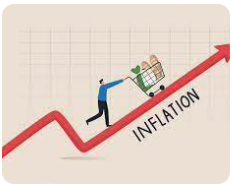 San Rafael Leadership Institute
San Rafael Chamber of Commerce

Jon Haveman, Ph.D.
NEED
December 8, 2022
1
Credits and Disclaimer
This slide deck was authored by:
Jon D. Haveman, NEED
Scott Baier, Clemson University
Geoffrey Woglom, Amherst College (Emeritus)
Brian Dombeck, Lewis & Clark College
Doris Geide-Stevenson, Weber State

Disclaimer
NEED presentations are designed to be nonpartisan.
It is, however, inevitable that the presenter will be asked for and will provide their own views.
Such views are those of the presenter and not necessarily those of the National Economic Education Delegation (NEED).
2
Outline
Recession – The State of the US Economy
Inflation
Marin’s Economy – mixed in
Summary
3
Headline:
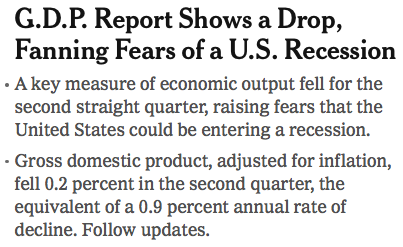 4
GDP: Quarterly Growth
5
[Speaker Notes: Graph: gdp_pot_grow.png

The Point: From 1990 – 2007, average annual US GDP growth pre-crisis is 2.94%. However, post-crisis US GDP growth is 2.19% (0.75 percentage points lower). Why is has the recovery been sluggish?

Note: At the recession’s height, the gap between quarterly GDP growth and potential growth was 2.5 percentage points.]
GDP Trajectory: Pandemic Plunge!
GDP is:
$0.3 Trillion below 2019 forecast.
$1.0 Trillion ABOVE 2019-Q4 level.
6
Marin is Rebounding, but Not Uniformly
7
Contribution to GDP Growth: Consumption
8
[Speaker Notes: Average GDP growth from 1990-2007 is 2.99% and from 2010+ is 2.19%
Average Consumption contribution from 1990-2007 is 2.16 percentage points and from 2010+ is 1.67 percentage points]
Contributions to GDP: Residential Investment
9
[Speaker Notes: Contribution of residential investment to GDP growth has risen post-2009]
Home Prices and Housing Starts
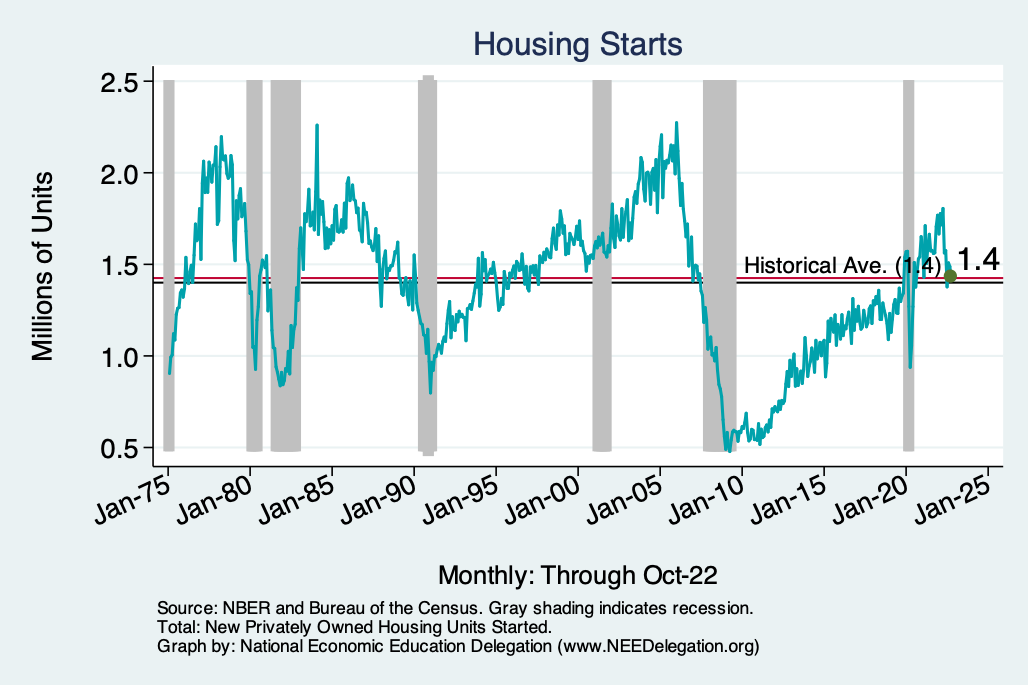 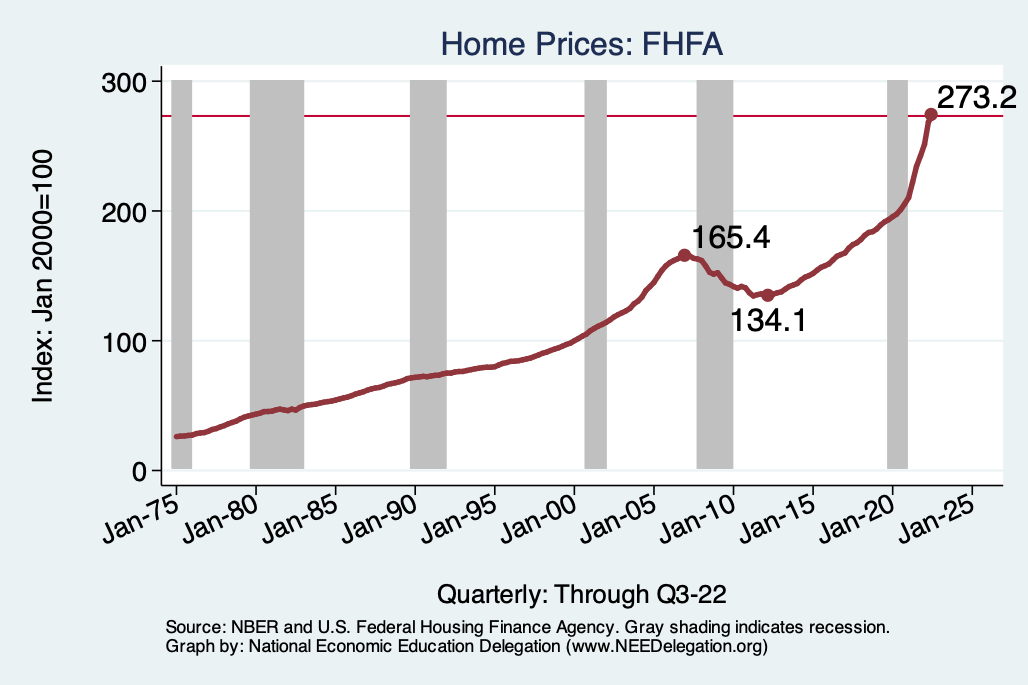 10
[Speaker Notes: Charts:
homeprices_recession.png
housing.png]
Home Prices … Depends on Where You Are
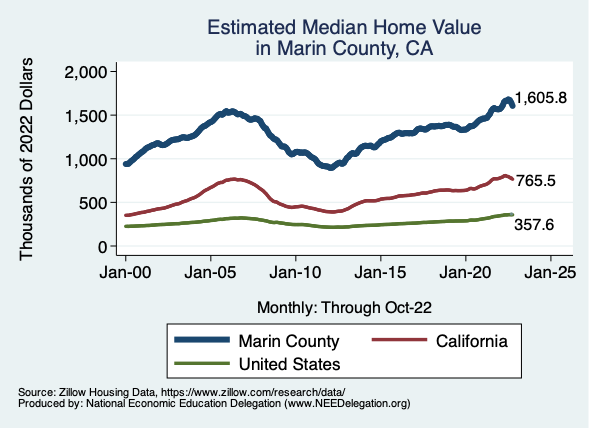 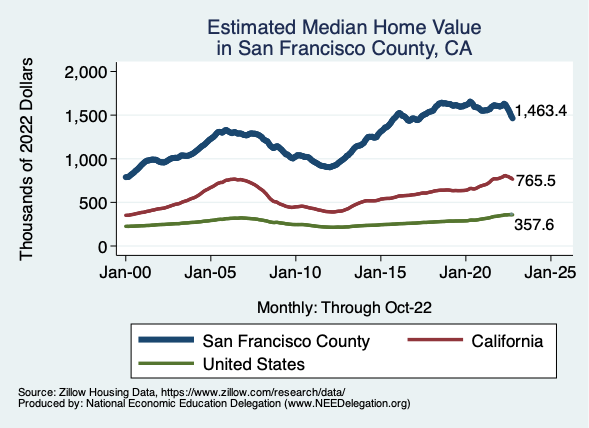 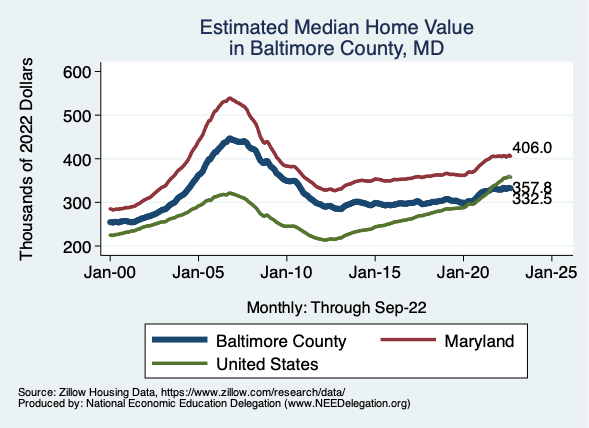 11
[Speaker Notes: Charts:
homeprices_recession.png
housing.png]
Monthly Changes in Nonfarm Employment
October:	    284,000
November: 263,000
12
[Speaker Notes: PAYEMS.png]
Employment Gap
1.0 Million ABOVE February, 2020.
6.2 Million below where we should be (?).
13
[Speaker Notes: payroll_recent.png]
Low Wage Employment is Lagging
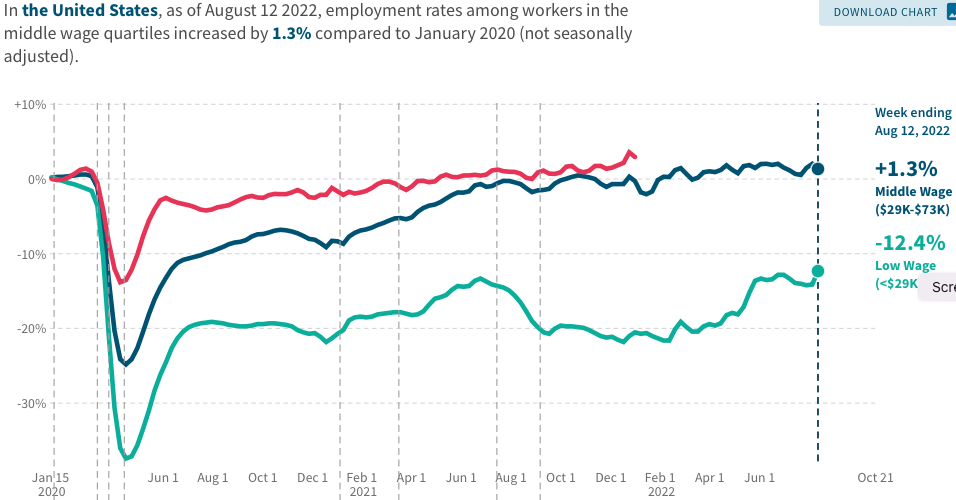 14
Source: https://tracktherecovery.org
Stimulus Payments Saved Low Wage Workers
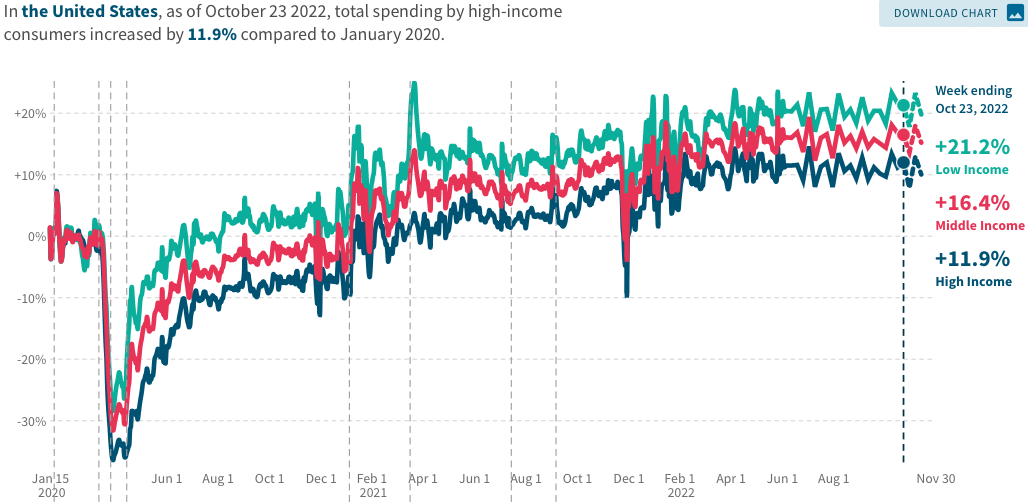 15
Where Have All the Workers Gone?
4.3 million below where we should be
16
How Are Things in Marin?
17
Marin’s Primary Employment Industries
18
How Are They Doing?
19
Working from Home?
20
Inflation
21
Inflation: Latest Figures
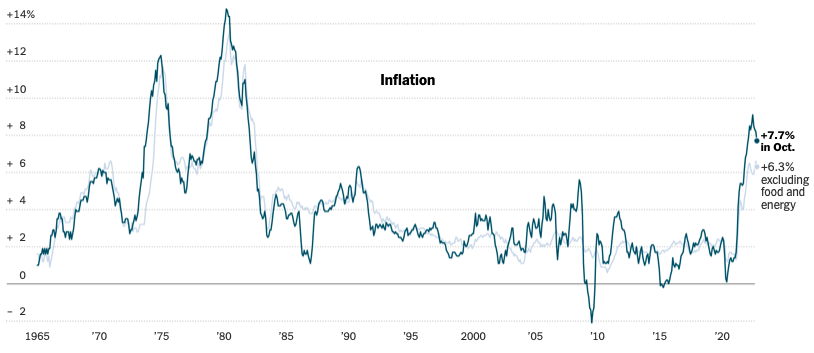 22
Source: NYTimes.com
Which Prices?
Sep-Oct: +0.4

Aug-Sep: +0.4
July-Aug:  0
June-July: 0
23
Inflation – Turning Around?
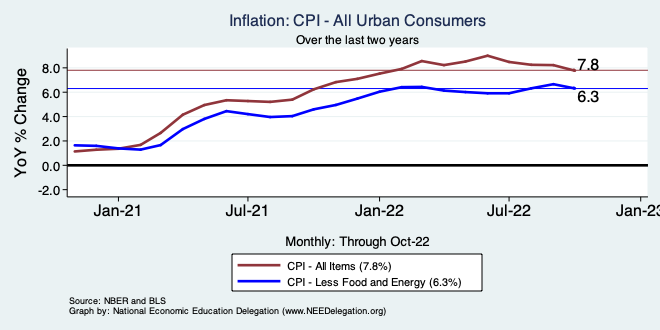 24
[Speaker Notes: Cpi_recent.png]
Spending Patterns Changed - More Goods!
Goods spending up 16.7%
- And stable.
Services spending up 3.1%
- And going up.
25
Supply Chains
26
My Diagnosis for the Uptick in Inflation
Spending patterns have changed dramatically.
Yes, there were supply chain issues that affected some areas in particular (e.g., computer chips).
Corporations have used the cover of inflation to raise prices more.
But there was also too much total spending.
Fiscal stimulus led households to increase saving over 2021 by more than $2 trillion. Strong retail sales numbers suggest they are prepared to spend it.
Whose to Blame:  ARP probably too big, but the Fed could have acted sooner.
International forces.
27
Inflation – The Fed’s Metric
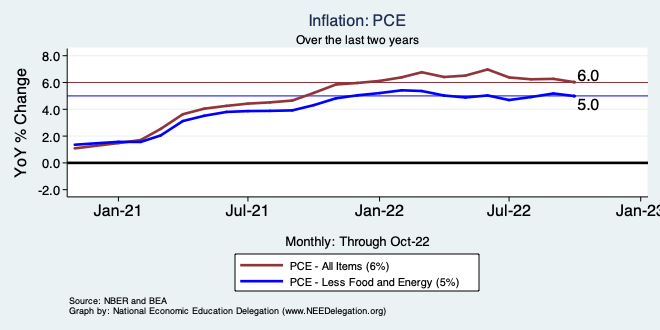 28
[Speaker Notes: Cpi_recent.png]
Inflation – PCE and Fed Suggest: I don’t know.
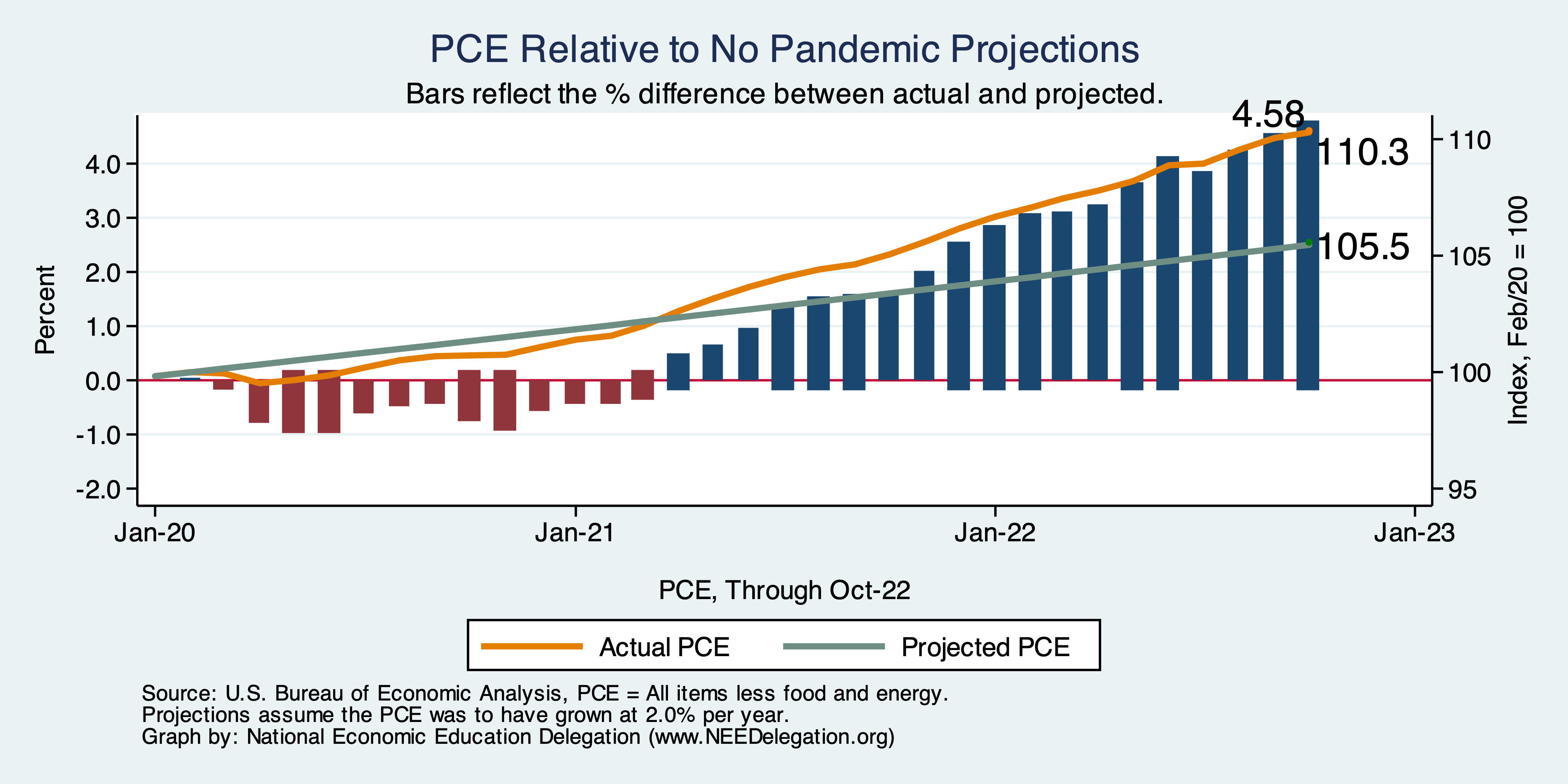 29
[Speaker Notes: Cpi_recent.png]
Measure of Inflation Expectations
Breakeven Inflation Rate = Difference between 
nominal and real 5-year and 10-year Treasury 
constant maturity securities. 

Market participants expect around 2.2% 
inflation annually over the next 10 years and 
2.25% over the next 5 years. 

Inflation expectations are calming down.
30
What’s the Fed Doing About It?
31
Federal Funds Rate – Recent Activity
Expect 2 more increases: .5 to .75%, each.
32
Treasuries
33
[Speaker Notes: treas_recent.png]
Mortgage Rates
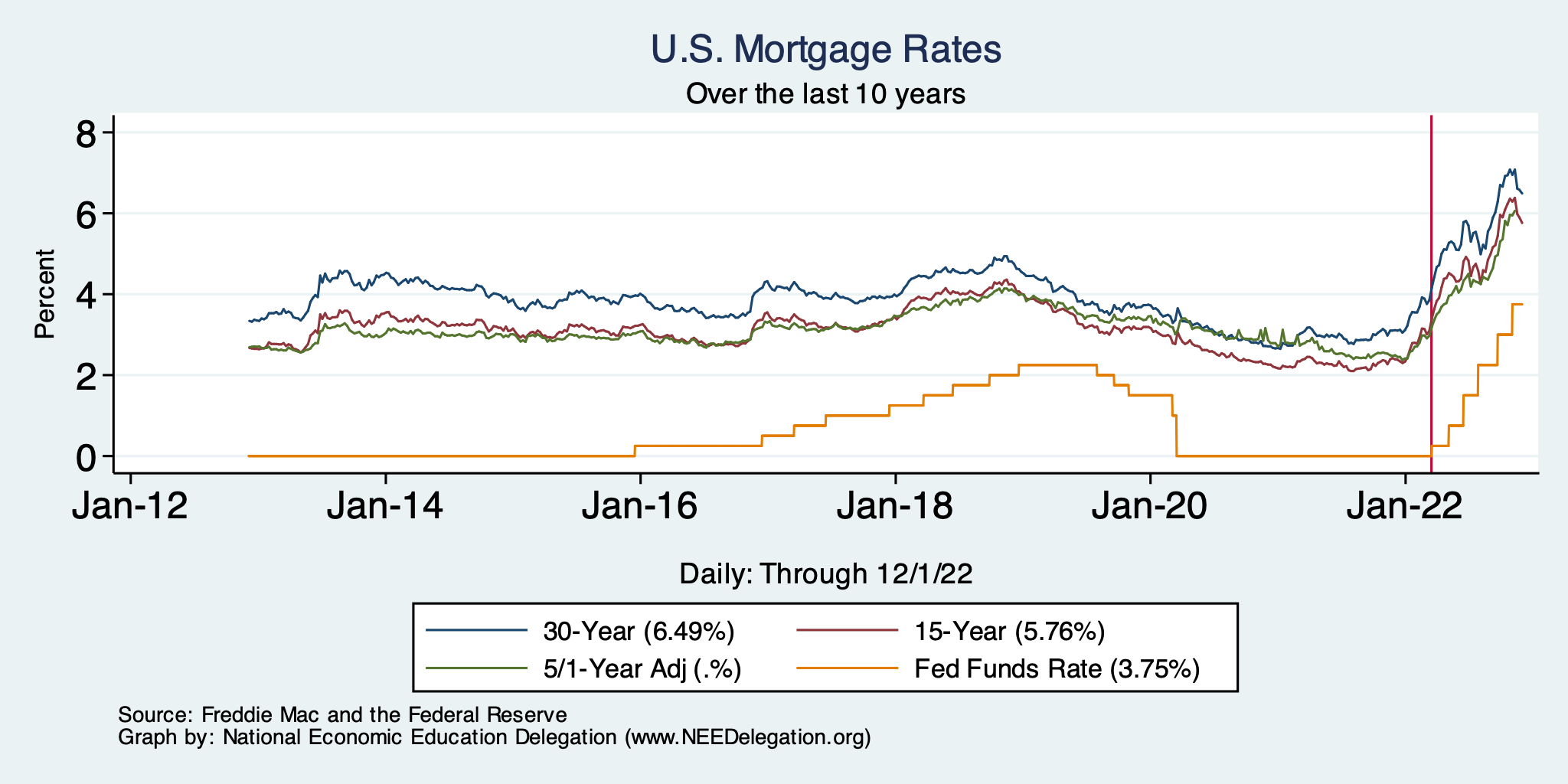 34
Fed: Also Reducing its Asset Holdings
Reducing the Money Supply – A Little
Jun-Aug: $47.5 billion roll off its portfolio every 30 days
Sep: $85 billion.
Quantitative Tightening
35
Other Indicators
36
Industrial Production
37
Consumer Confidence: Not High
38
[Speaker Notes: Consumer_confidence.png]
Producer Confidence: In Trouble
39
Capacity Utilization: Trending Down
40
Alarming Compression of Interest Rates
41
[Speaker Notes: Yield_curve.png]
Takeaways
Is a recession on the horizon? 
Larry Summers, Jamie Dimon, and Elon Musk are worried about a recession.
While the chances of slipping into a recession have increased, I think on many dimensions the economy is doing quite well.
Consumers have been driving the recovery, and consumers account for two-thirds of GDP.
Job creation remains robust – 263k in November.
What about GDP? Looking OK!
Other Indicators suggest slowing.
A real mixed bag. Great uncertainty. News reports aren’t helping.
Marin economy…
Shrinking employment and labor force.
Housing markets very slow.
Uncertain times.
Thank you!
Any Questions?


www.NEEDelegation.org
Jon D. Haveman
Jon@NEEDelegation.org

Contact NEED: info@NEEDelegation.org

Submit a testimonial:  www.NEEDelegation.org/testimonials.php

Become a Friend of NEED:  www.NEEDelegation.org/friend.php
43
www.NEEDelegation.org/LocalGraphs
For every state and county in the United States.
Detailed graphs on employment, housing, moves, and other statistics.
44